Early Learning and Care Webinar
Early Learning and Care Division and 
Fiscal and Administrative Services Division

Date:  September 17, 2021
Time:  9:00 AM – 11:00 AM
Welcome and Introductions
2
Meeting Agenda
Welcome
Agenda
Budget Updates
Policy Updates and Reminders
New Management Bulletins
Federal Vaccine Requirements
3
Budget Updates from Clean-up Budget Bills
Changes to allow California State Preschool Program (CSPP) as a wrap program for Transitional Kindergarten (TK) and kindergarten age children
Additional authority for rate reform guidance
Correcting statutory references to refer to updated Education Code sections
TK planning grant allocation updated
4
12-Month Eligibility Regulations
Effective Date: July 1, 2021
Please direct any CSPP related questions regarding the 12-month regulations to the Title 5 inbox at: ELCDTitle5@cde.ca.gov
These regulations apply to all programs, including contracts that transitioned to the California Department of Social Services (CDSS) on July 1
Contractors can access the regulations on the CDE Rulemaking Webpage or the Thomson Reuters Westlaw website
5
Abandonment of Care
What is considered abandonment of care? 
When the family has not been in communication with the provider or contractor for 30 consecutive calendar days and has not notified the provider or contractor of the reason the family is not using services.
Are excused absences included in the 30 consecutive calendar days?
No, only unexcused absences are considered for abandonment of care. If the family has reported why they are not attending then it does not count toward the 30 days.
6
Shelter-in-Place Policies
Can contractors include "shelter-in-place" as a family emergency in their program policies?
Yes, Title 5 Section 18066(c) requires contractors to adopt reasonable policies that would determine what circumstances constitute an excused absence for “family emergency".
Can families be disenrolled for abandoning care if they are sheltering-in-place?
No, if families have communicated that they are choosing to shelter in place than they are not able to be disenrolled due to abandonment of care.
7
Management Bulletin 21-12 – Family Fees
MB 21-12 covers the waiver of family fees for full-day CSPP families through June 30, 2022. 
Fees are still required to be assessed at all initial certifications and recertifications to ensure that contractors report the correct family fee amount(s) being waived and that families are aware of the updated fee that will be applicable July 1, 2022.The Notice of Action (NOA) should include information that the fee will be waived through June 30, 2022. 
Contractors will no longer reassess all family fees with the issuance of the new fee schedule. Fees will be updated to align to the new schedule at recertification. School-age children must be assessed a vacation and school schedule family fee.
Contractors are strongly encouraged to remind families of their right to voluntarily request a reduction to their family fee if the new schedule would provide a reduction.
8
MB 21-11: Reopening, Reimbursement, Distance Learning Plans and Distance Learning Services
Local or state public health order, defined
Reimbursement:
Programs that are open, or re-open
Programs closed due to a local or state public health order or guidance
Programs that close without a local or state public health order or guidance
Reimbursement for providers who serve children through a CSPP contract in a family childcare home education network
Distance learning plans
Distance learning services
Prioritization for in-person services
9
Fiscal Reporting: Days of Operation
Reporting days of operation in fiscal year 2021–22:
Programs will not be funded if they do not meet the criteria for (a) or (b). If they do not meet this criteria, they must submit a calendar to ELCD, and we must revise the contract to reduce the days of operation AND prorate the MRA accordingly. Contractors will not report days of operation for this time period.
10
Fiscal Reporting: Days of Enrollment
Reporting days of enrollment in fiscal year 2021–22:
Programs will not be funded if they do not meet the criteria for (a) or (b). If they do not meet this criteria, contractors will not report the days of enrollment during this time.
11
Fiscal Reporting: Days of Attendance
Reporting days of attendance in fiscal year 2021–22:
12
MB 21-10: Non-COVID-19 Emergency Closures
Closures due to emergency circumstances beyond the contractor's control, including, but not limited to:
Earthquakes, fires, and floods
Incomplete renovations and repairs authorized by the Department
Others
Providers who serve children through a CSPP family childcare home education network
Request for approval of a day(s) of operation credit  
Reminder: Reporting closures to the Regional Child Care Licensing Office
13
Federal Vaccine Requirements
Proposed vaccine requirements for employers with over 100 employees

Head Start staff vaccine requirement
14
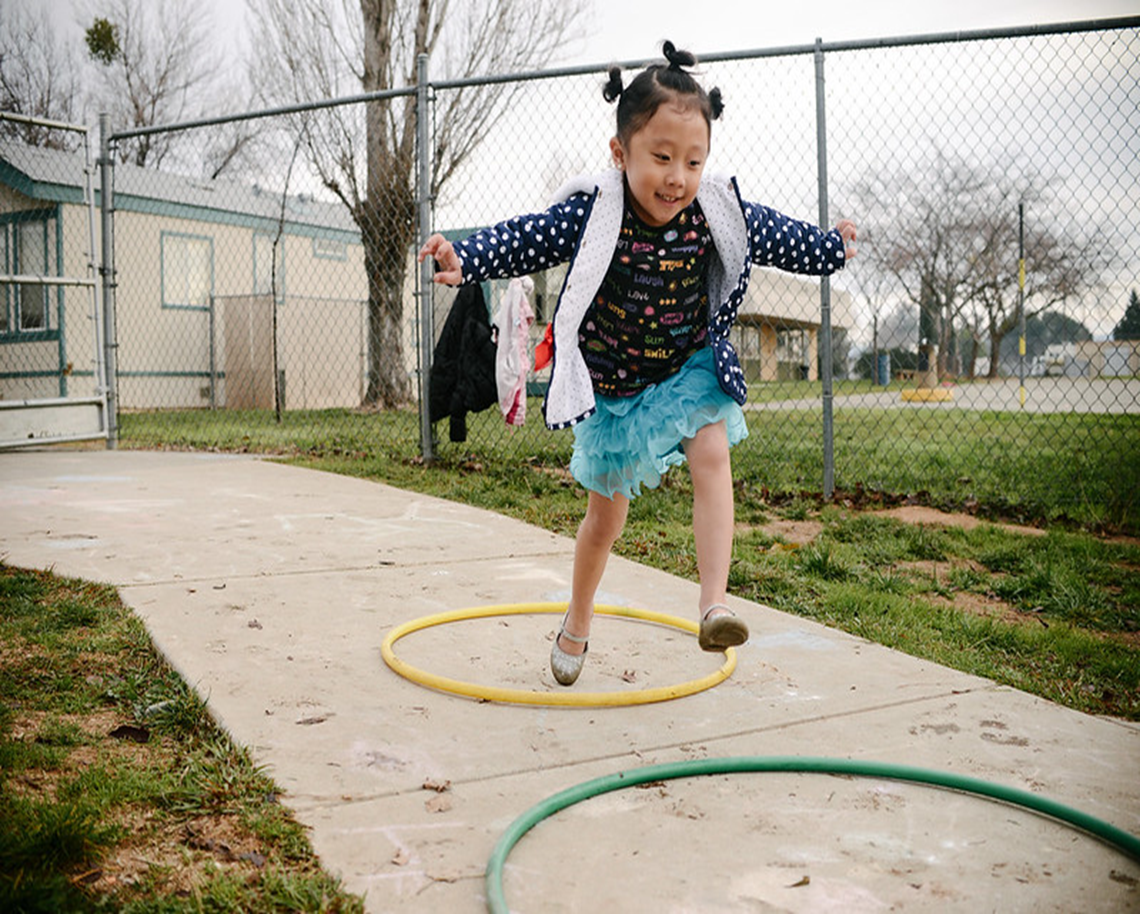 Questions
Photo Credit: Thermalito Preschool Poplar, CA
15
Resources
The ELCD COVID-19 Guidance web page
The ELCD COVID-19 Guidance web page
Webinar slides, MBs, Frequently Asked Questions (FAQs)

The ELCD Emergency email inbox
ELCDEmergency@cde.ca.gov

The PQI Office Regional Consultants 
https://www.cde.ca.gov/sp/cd/ci/assignments.asp
Consultants are most easily reached by email 
or by phone at 916-322-6233
16
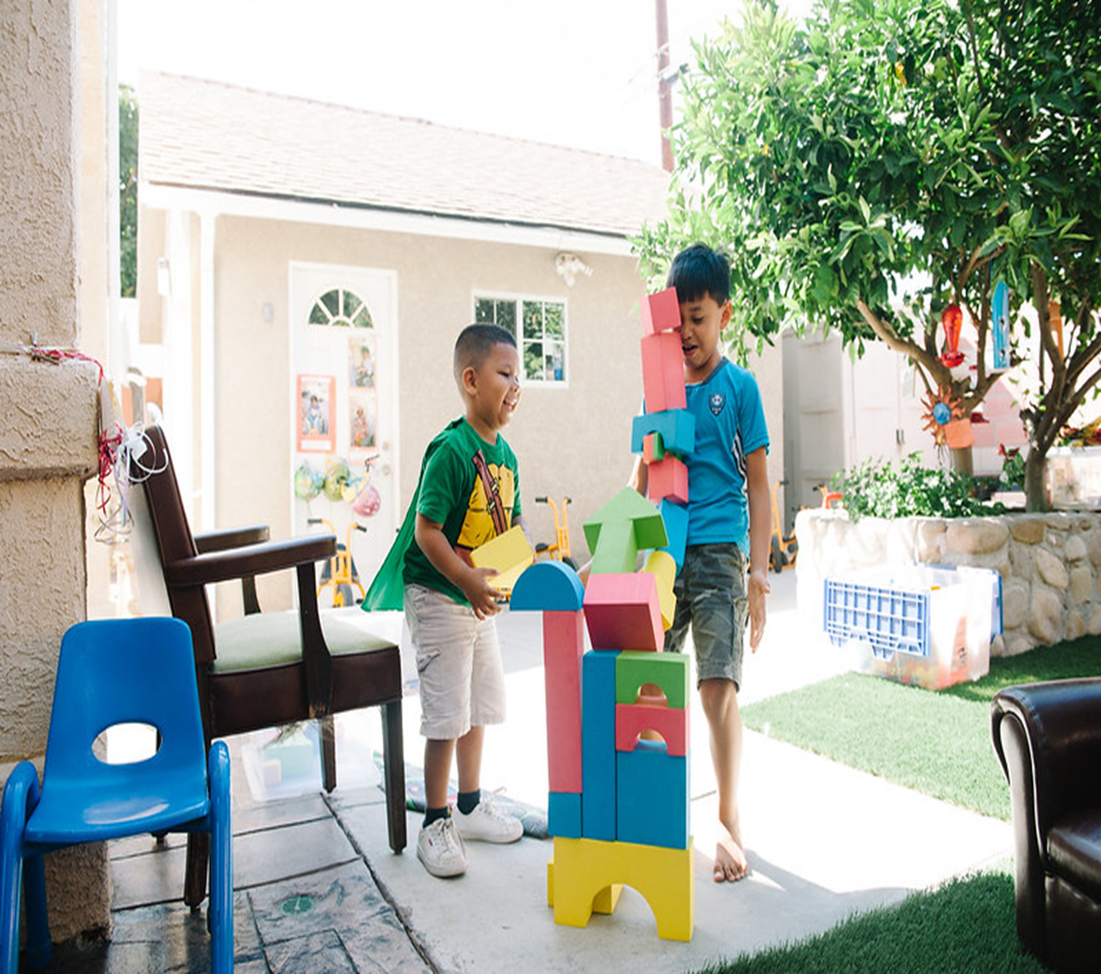 Part 1 ClosingStay Tuned for Part 2!
Photo Credit: Sandoval Family Child Care; Ventura, CA
17